Особенности разработки и реализации адаптированных образовательных программ 
в соответствии с федеральными адаптированными образовательными программами
forum.toipkro.ru/avgustpro
Департамент общего образования Томской области
Комитет по контролю, надзору и лицензированию 
в сфере образования
Воеводина Ю.А.
НОРМАТИВНЫЕ ПРАВОВЫЕ ОСНОВАНИЯ РАЗРАБОТКИ И РЕАЛИЗАЦИИ 
АДАПТИРОВАННЫХ ОСНОВНЫХ ОБРАЗОВАТЕЛЬНЫХ ПРОГРАММ (АООП) ПО УРОВНЯМ ОБЩЕГО ОБРАЗОВАНИЯ
Федеральный закон от 29.12.2012 № 273-ФЗ «Об образовании в Российской Федерации»; 
 Порядок организации и осуществления образовательной деятельности по основным общеобразовательным программам - образовательным программам начального общего, основного общего и среднего общего образования, утвержденный приказом Министерства просвещения Российской Федерации от 22.03.2021 № 115 (п. 20, 26, 29, 30, 39);
 Федеральный государственный образовательный стандарт начального общего образования обучающихся с ограниченными возможностями здоровья, утвержден приказом Министерства образования и науки РФ от 19.12.2014 № 1598;
 Федеральный государственный образовательный стандарт основного общего образования, утвержденный  приказом Министерства просвещения Российской Федерации от 31.05.2021 № 287; 
 Федеральный государственный образовательный стандарт среднего общего образования, утвержденный  приказом Министерства образования и науки Российской Федерации от 17.05.2012 № 413;
 Федеральная адаптированная образовательная программа начального общего образования для обучающихся с ограниченными возможностями здоровья, утверждена приказом Министерства просвещения Российской Федерации от 24.11.2022 № 1023;
 Федеральная адаптированная образовательная программа основного общего образования для обучающихся с ограниченными возможностями здоровья, утвержденная приказом Министерства просвещения Российской Федерации от 24.11.2022 № 1025.
Федеральный государственный образовательный стандарт образования обучающихся с умственной отсталостью (интеллектуальными нарушениями), утвержденный приказом Министерства образования и науки Российской Федерации от 19.12.2014 № 1599;
Федеральная адаптированная основная общеобразовательная программа обучающихся с умственной отсталостью (интеллектуальными нарушениями), утвержденная приказом Министерства просвещения Российской Федерации от 24.11.2022 № 1026
2
2
2
2
При организации обучения детей с ОВЗ и детей-инвалидов также руководствуемся:
Федеральным законом от 24.06.1998 № 124-ФЗ «Об основных гарантиях прав ребенка в Российской Федерации» (часть 1 статьи 9);
 Федеральным законом от 24.11.1995 № 181-ФЗ «О социальной защите инвалидов в Российской Федерации» (статья 19);
 Номенклатурой должностей педагогических работников организаций, осуществляющих образовательную деятельность, должностей руководителей образовательных организаций, утвержденной постановлением Правительства Российской Федерации от 21.02.2022 № 225;
 Порядком обеспечения условий доступности для инвалидов объектов и предоставляемых услуг в сфере образования, а также оказания им при этом необходимой помощи, утвержденным приказом Министерством образования и науки Российской Федерации от 09.11.2015 № 1309 (п. 2 - 10);
 СП 2.4.3648-20 «Санитарно-эпидемиологические требования к организациям воспитания и обучения, отдыха и оздоровления детей и молодежи», утвержденные постановлением Главного государственного санитарного врача РФ от 28.09.2020 № 28;
 Постановлением Главного государственного санитарного врача РФ от 28.01.2021 № 2 «Об утверждении санитарных правил и норм СанПиН 1.2.3685-21 «Гигиенические нормативы и требования к обеспечению безопасности и (или) безвредности для человека факторов среды обитания» (раздел VI).
3
3
3
3
ЕДИНОЕ СОДЕРЖАНИЕ ОБЩЕГО ОБРАЗОВАНИЯ
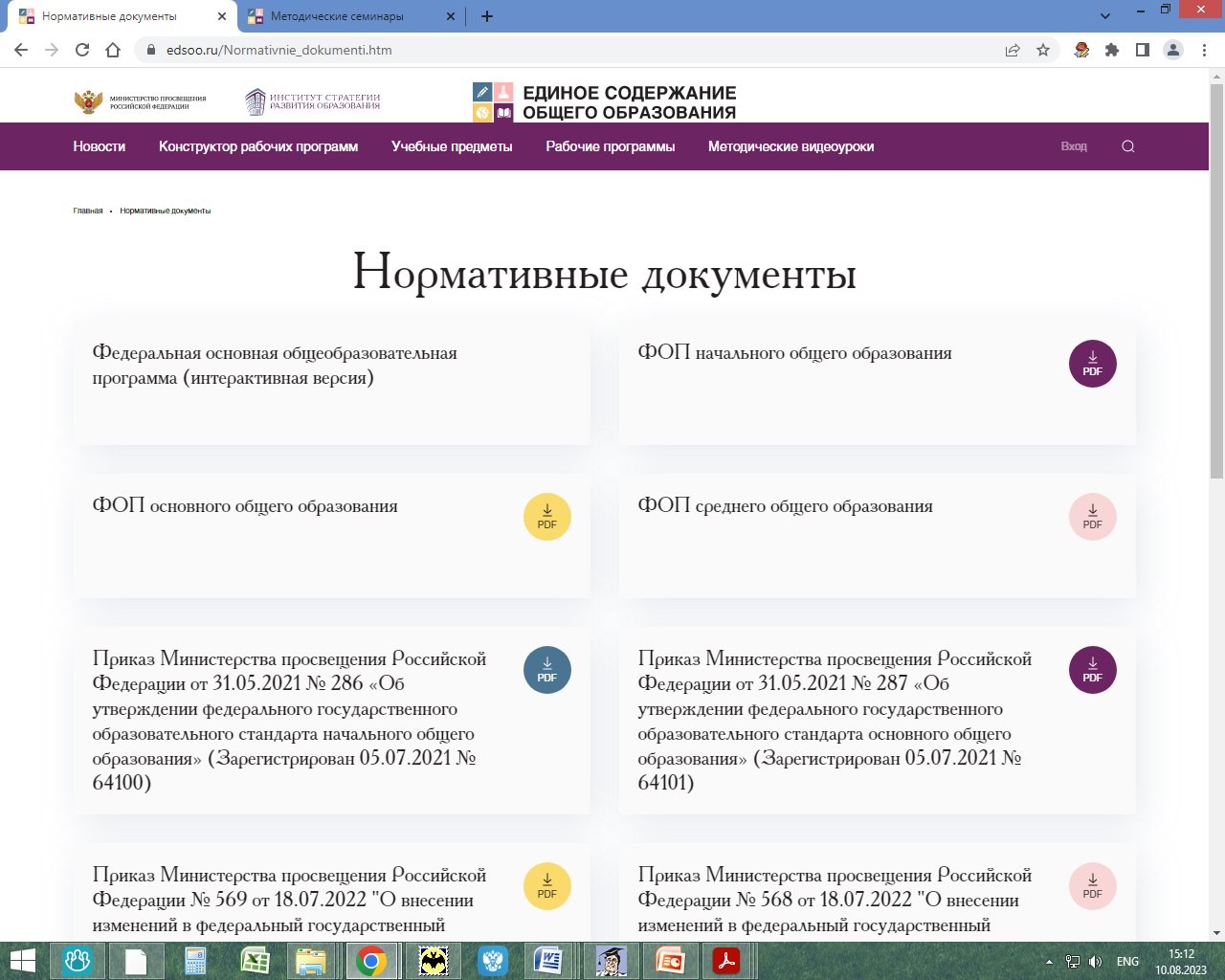 Пункт 4 статьи 3 Федерального закона от 24.09.2022 № 371-ФЗ 
«О внесении изменений в Федеральный закон «Об образовании в Российской Федерации» 
и статью 1 Федерального закона «Об обязательных требованиях в Российской Федерации»
https://edsoo.ru/Normativnie_dokumenti.htm
Основные общеобразовательные программы подлежат приведению в соответствие с федеральными основными общеобразовательными программами не позднее 1 сентября 2023 г.
4
4
4
4
ОБЩИЕ ТРЕБОВАНИЯ К ФОРМИРОВАНИЮ АООП
Федеральный закон от 29.12.2012 № 273-ФЗ «Об образовании в Российской Федерации»
часть 6.3 статьи 12
часть 6.1 статьи 12
При разработке ООП организации, осуществляющие образовательную деятельность по имеющим ГА ОП начального общего, основного общего, среднего общего образования, предусматривают непосредственное применение при реализации обязательной части ОП НОО федеральных рабочих программ по учебным предметам "Русский язык", "Литературное чтение" и "Окружающий мир", а при реализации обязательной части ОП ОО и СОО федеральных рабочих программ по учебным предметам "Русский язык", "Литература", "История", "Обществознание", "География" и "Основы безопасности жизнедеятельности".
часть 6.2 статьи 12
Организации, осуществляющие образовательную деятельность по имеющим государственную аккредитацию образовательным программам начального общего, основного общего, среднего общего образования, разрабатывают образовательные программы в соответствии с федеральными государственными образовательными стандартами и соответствующими федеральными основными общеобразовательными программами.
Организация, осуществляющая образовательную деятельность по имеющим ГА ОП основного общего, среднего общего образования, при разработке соответствующей ОП вправе предусмотреть перераспределение предусмотренного в федеральном учебном плане времени на изучение учебных предметов, по которым не проводится государственная итоговая аттестация, в пользу изучения иных учебных предметов, в том числе на организацию углубленного изучения отдельных учебных предметов и профильное обучение.
5
5
5
5
ОБЩИЕ ТРЕБОВАНИЯ К ФОРМИРОВАНИЮ АООП
Федеральный закон от 29.12.2012 № 273-ФЗ «Об образовании в Российской Федерации»
часть 6.4 статьи 12
Статья 28. Компетенция, права, обязанности и ответственность образовательной организации
Организации, осуществляющие образовательную деятельность, указанные в частях 6 и 6.1 настоящей статьи, вправе непосредственно применять при реализации соответствующих основных общеобразовательных программ федеральные основные общеобразовательные программы, а также предусмотреть применение федерального учебного плана, и (или) федерального календарного учебного графика, и (или) не указанных в части 6.3 настоящей статьи федеральных рабочих программ учебных предметов, курсов, дисциплин (модулей). В этом случае соответствующая учебно-методическая документация не разрабатывается.
Пункт 6 части 3. К компетенции образовательной организации в установленной сфере деятельности относятся: разработка и утверждение образовательных программ образовательной организации, если иное не установлено настоящим Федеральным законом.
Часть 7. Образовательная организация несет ответственность в установленном законодательством РФ порядке за невыполнение или ненадлежащее выполнение функций, отнесенных к ее компетенции, <…>, за реализацию не в полном объеме образовательных программ в соответствии с учебным планом, качество образования своих выпускников. За <…> нарушение требований к организации и осуществлению образовательной деятельности образовательная организация и ее должностные лица несут административную ответственность в соответствии с КоАП РФ.
6
6
6
6
ДИФФЕРЕНЦИАЦИЯ ФАОП НОО ДЛЯ ОБУЧАЮЩИХСЯ С ОВЗ
7
7
7
7
ВАРИАНТЫ И СРОКИ ОСВОЕНИЯ АООП НОО
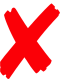 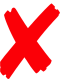 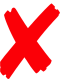 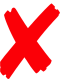 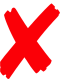 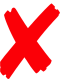 8
8
8
8
Организационный
СТРУКТУРА АООП НОО
пункт 2.8 ФГОС НОО ОВЗ
пп. 5.1, 5.2  ФАОП НОО ОВЗ
пп. 5.3, 6-8 ФАОП НОО ОВЗ
Содержательный
Целевой
пояснительная записка
планируемые результаты освоения обучающимися АООП
система оценки результатов освоения АООП
программа формирования универсальных учебных действий у обучающихся 
рабочие программы учебных предметов, курсов внеурочной деятельности, коррекционно-развивающих курсов
рабочая программа воспитания
программа коррекционной работы
Только у вариантов 1 и 2
п. 9 ФАОП НОО ОВЗ
учебный план 
календарный учебный график
календарный план воспитательной работы
система условий реализации АООП НОО
Нет в ФАОП НОО ОВЗ
9
9
9
9
СТРУКТУРА УЧЕБНОГО ПЛАНА АООП НОО
пункт 2.9.3 ФГОС НОО ОВЗ
10
10
10
10
ОСОБЕННОСТИ АООП НОО ДЛЯ ГЛУХИХ ОБУЧАЮЩИХСЯ (варианты 1.1 – 1.4)
Вариант 1.1.
Вариант 1.2.
Срок обучения – 4 года
Обязательная часть УП = Обязательная часть УП ОП НОО 
Учебный предмет «Музыка» - без оценивания
Учебный предмет «Иностранный язык» - без неаттестации
Коррекционно-развивающая область – не менее 5 ч. (курсы определяем самостоятельно с учетом рекомендаций ПМПК)
Срок обучения –5 лет или 6 лет (за счет дополнительного первого класса)

Предметная область «Русский язык и литературное чтение»:
1. Русский язык
2. Чтение и развитие речи
3. Литературное чтение
4. Предметно-практическое обучение
Иностранный язык
Музыка
Коррекционно-развивающая область УП:
1. Формирование речевого слуха и произносительной стороны устной речи
2. Музыкально-ритмические занятия
3. Развитие слухового восприятия и техника речи
4. Социально-бытовая ориентировка
ФАОП НОО не содержит:
 программы коррекционной работы;
 системы условий реализации АООП НОО;
 программы оценки предметных результатов  (для варианта 1.2).

Разрабатываются ОО самостоятельно
!
11
11
11
11
ОСОБЕННОСТИ АООП НОО ДЛЯ ГЛУХИХ ОБУЧАЮЩИХСЯ (варианты 1.1 – 1.4)
Вариант 1.3.
Вариант 1.4.
Обучающиеся с легкой УО (интеллектуальными нарушениями) или с ЗПР (п. 29.4 ФАОП НОО ОВЗ).
Срок обучения – 5 лет или 6 лет (за счет дополнительного первого класса).

Предметные области обязательной части УП:
Язык и речевая практика
Математика
Естествознание
Искусство
Технология
Физическая культура

Коррекционно-развивающая область УП:
Формирование речевого слуха и произносительной стороны речи (индивидуальные занятия)
Музыкально-ритмические занятия (фронтальные занятия)
Развитие слухового восприятия и техника речи (фронтальные занятия)
Социально-бытовая ориентировка (фронтальные занятия)
Развитие познавательной сферы (индивидуальные занятия)

Результаты освоения ФАОП НОО оцениваются как итоговые на момент завершения общего образования.
Обучающиеся с умеренной, тяжелой, глубокой УО (интеллектуальными нарушениями), ТНМР
Срок обучения – 6 лет (обязательная пролонгация).

Разработка специальной индивидуальной программы развития (на основе АООП НОО) – на ограниченный период

Предметные области обязательной части УП:
Речь и альтернативная коммуникация
Математика
Окружающий мир
Искусство
Технология
Физическая культура

Коррекционно-развивающая область УП:
Формирование слухового восприятия и произносительной стороны речи
Музыкально-ритмические занятия
Двигательное развитие
Познавательное развитие

Результаты освоения ФАОП НОО оцениваются как итоговые на момент завершения общего образования.
12
12
12
12
ОСОБЕННОСТИ АООП НОО ДЛЯ СЛАБОСЛЫШАЩИХ И ПОЗДНООГЛОХШИХ ОБУЧАЮЩИХСЯ (варианты 2.1 – 2.3)
Вариант  2.1.
Вариант  2.2.
Срок обучения – 4 года
Обязательная часть УП = Обязательная часть УП ОП НОО

Учебный предмет «Музыка» - без оценивания
Учебный предмет «Иностранный язык» - без неаттестации

Коррекционно-развивающая область – не менее 5 ч. (курсы определяем самостоятельно с учетом рекомендаций ПМПК)
Два варианта УП: 1) на 4 года; 2) на 5 или 6 лет

Обязательная часть УП:
Русский язык и литературное чтение	
Математика и информатика	
Обществознание и естествознание (Окружающий мир)
Основы религиозных культур и светской этики	
Искусство	
Технология	
Физическая культура	

Предметная область «Русский язык и литературное чтение»
Русский язык	
Литературное чтение	
Развитие речи	
Предметно-практическое обучение (только для 2го варианта УП)
Иностранный язык,  Музыка
Коррекционно-развивающая область УП:
Формирование речевого слуха и произносительной стороны речи (индивидуальные занятия)	
Развитие слухового восприятия и техника речи (фронтальные занятия)
Музыкально-ритмические занятия (фронтальные занятия)
ФАОП НОО не содержит:
 программы коррекционной работы;
 системы условий реализации АООП НОО;
 программы оценки предметных результатов  (для варианта 2.2).

Разрабатываются ОО самостоятельно
!
13
13
13
13
ОСОБЕННОСТИ АООП НОО ДЛЯ СЛАБОСЛЫШАЩИХ И ПОЗДНООГЛОХШИХ ОБУЧАЮЩИХСЯ (варианты 2.1 – 2.3)
Вариант 2.3.
АООП НОО (вариант 2.3) предназначена для обучающихся:
с ЗПР церебрально-органического происхождения, в результате которой длительное время отмечается функциональная незрелость ЦНС;
с легкой умственной отсталостью (интеллектуальными нарушениями);
с ЗПР или легкой умственной отсталостью (интеллектуальными нарушениями) и нарушениями зрения, с ДЦП;
с ЗПР или с легкой умственной отсталостью (интеллектуальными нарушениями) и соматическими заболеваниями.

Для слабослышащих и позднооглохших обучающихся с умеренной, тяжелой, глубокой умственной отсталостью, возможно сочетающаяся с нарушениями зрения, опорно-двигательного аппарата, расстройствами аутистического спектра, эмоционально-волевой сферы, осложненная текущими соматическими заболеваниями и психическими расстройствами – обучение по АООП НОО (вариант 1.4)
Обучающиеся с легкой умственной отсталостью (интеллектуальными нарушениями) или с ЗПР.
Срок обучения – 5 лет или 6 лет (за счет 1-го дополнительного класса).

Предметные области обязательной части УП:
Язык и речевая практика
Математика
Естествознание
Искусство
Технология
Физическая культура

Коррекционно-развивающая область УП:
Формирование речевого слуха и произносительной стороны речи (индивидуальные занятия)
Музыкально-ритмические занятия (фронтальные занятия)
Развитие слухового восприятия и техника речи (фронтальные занятия)
Социально-бытовая ориентировка (фронтальные занятия)
Развитие познавательной сферы (индивидуальные занятия)

Результаты освоения ФАОП НОО оцениваются как итоговые на момент завершения общего образования.
Пункт 53.5 ФАОП НОО ОВЗ
14
14
14
14
ОСОБЕННОСТИ АООП НОО ДЛЯ СЛЕПЫХ ОБУЧАЮЩИХСЯ (варианты 3.1 – 3.4)
Вариант 3.1.
Вариант 3.2.
Срок обучения – 4 года

Обязательная часть УП = Обязательная часть УП ОП НОО

Коррекционно-развивающая область – не менее 5 ч. (курсы определяем самостоятельно с учетом рекомендаций ПМПК)
Срок обучения – 5 лет

Обязательная часть УП:
Русский язык и литературное чтение
Иностранный язык	
Математика и информатика	
Обществознание и естествознание (Окружающий мир)
Основы религиозных культур и светской этики	
Искусство	
Технология	
Физическая культура	

! Учебный предмет «Изобразительное искусство (тифлографика)»

Коррекционно-развивающая область УП:
Социально-бытовая ориентировка
Предметно-пространственная ориентировка
Развитие осязания и мелкой моторики
Охрана, развитие остаточного зрения и зрительного восприятия
Развитие коммуникативной деятельности
Ритмика
Тифлотехника
ФАОП НОО не содержит:
 программы коррекционной работы (для варианта 3.1);
 системы условий реализации АООП НОО;
 программы оценки предметных результатов  (для варианта 3.2).
Разрабатываются ОО самостоятельно
!
Нет наименований в ФУП ФАОП
См. Программу формирования УУД (пункт 68.11.5)
15
15
15
15
ОСОБЕННОСТИ АООП НОО ДЛЯ СЛЕПЫХ ОБУЧАЮЩИХСЯ (варианты 3.1 – 3.4)
Вариант 3.3.
Вариант 3.4.
Обучающиеся с умеренной, тяжелой, глубокой УО (интеллектуальными нарушениями), ТНМР

Срок обучения – 5 лет

Разработка специальной индивидуальной программы развития (на основе АООП НОО) – пункт 76.6.1 структура СИПР 

Предметные области обязательной части УП:
Язык и речевая практика
Математика
Окружающий мир
Искусство
Технология
Физическая культура

Коррекционно-развивающая область УП:
Основы пространственной ориентировки
 Социально-бытовая ориентировка
 Ритмика
Сенсорное развитие
Предметно-практические действия.
Двигательное развитие.
Социально-коммуникативное развитие.
Обучающиеся с легкой умственной отсталостью (интеллектуальными нарушениями)

Срок обучения – 5 лет

Предметные области обязательной части УП:
Язык и речевая практика
Математика
Естествознание
Искусство
Технология
Физическая культура

! Учебный предмет «Изобразительное искусство (тифлографика)»

Коррекционно-развивающая область УП:
Ритмика
Сенсорное развитие
Социально-бытовая ориентировка
Предметно-пространственная ориентировка
16
16
16
16
ОСОБЕННОСТИ АООП НОО ДЛЯ СЛАБОВИДЯЩИХ ОБУЧАЮЩИХСЯ (варианты 4.1 – 4.3)
Вариант 4.1.
Вариант 4.3.
Обучающиеся с легкой умственной отсталостью (интеллектуальными нарушениями)

Срок обучения – 5 лет

Предметные области обязательной части УП:
Язык и речевая практика
Математика
Естествознание
Искусство
Технология
Физическая культура


Коррекционно-развивающая область УП:
Ритмика
Социально-бытовая и пространственная ориентировка
Социально-коммуникативное развитие
Срок обучения – 4 года
Обязательная часть УП = Обязательная часть ФОП НОО 
Коррекционно-развивающая область – не менее 5 ч. (курсы определяем самостоятельно с учетом рекомендаций ПМПК)
Вариант 4.2.
Срок обучения – 5 лет

Обязательная часть УП:
Русский язык и литературное чтение
Иностранный язык	
Математика и информатика	
Обществознание и естествознание (Окружающий мир)
Основы религиозных культур и светской этики	
Искусство	
Технология	
Физическая культура	

Коррекционно-развивающая область УП:
Социально-бытовая ориентировка
Пространственная ориентировка
Развитие зрительного восприятия
Развитие коммуникативной деятельности
Ритмика
Нет наименований в ФУП ФАОП
См. Содержательный раздел (пункт 88.4)
17
17
17
17
ОСОБЕННОСТИ АООП НОО ДЛЯ ОБУЧАЮЩИХСЯ С ТЯЖЕЛЫМИ НАРУШЕНИЯМИ РЕЧИ 
(варианты 5.1 – 5.2)
Вариант 5.2.
Вариант 5.1.
Срок обучения : в первом отделении - 5 лет (за счет 1 доп.класса); 
во втором отделении – 4 года

Обязательная часть УП :
Русский язык и литературное чтение
Иностранный язык (только во втором отделении)
Математика и информатика	
Обществознание и естествознание (Окружающий мир)
Основы религиозных культур и светской этики	
Искусство	
Технология	
Физическая культура

Коррекционно-развивающая область УП:
Развитие речи 	
Логопедическая ритмика 	
Произношение 	
Индивидуальные и подгрупповые логопедические занятия 

В первом отделении учебный предмет «Иностранный язык» может быть включен в часть УП, формируемую участниками образовательных отношений (при наличии заявлений родителей (законных представителей)).
Срок обучения – 4 года
Обязательная часть УП = Обязательная часть УП ОП НОО 
Коррекционно-развивающая область – не менее 5 ч. 

Обязательный коррекционный курс «Индивидуальные и подгрупповые логопедические занятия» – 2 часа в неделю на каждого обучающегося
ФАОП НОО не содержит:
 программы коррекционной работы (для варианта 5.1);
 системы условий реализации АООП НОО;
 программы оценки предметных результатов  (соответствует ФОП НОО).
Разрабатываются ОО самостоятельно
!
18
18
18
18
ОСОБЕННОСТИ АООП НОО ДЛЯ ОБУЧАЮЩИХСЯ С НОДА (варианты 6.1 – 6.4)
Вариант 6.1.
Вариант 6.2.
Срок обучения – 4 года

Обязательная часть УП = Обязательная часть УП ОП НОО

Коррекционно-развивающая область – не менее 5 ч.
 
Коррекционно-развивающие курсы определяем самостоятельно с учетом рекомендаций ПМПК, ИПРА и обязательных направлений коррекционной работы:
1) медицинская коррекция и абилитация (лечебно-воспитательные мероприятия, медикаментозное лечение, психотерапевтическое лечение);
2) психологическая коррекция познавательных процессов;
3) психологическая коррекция эмоциональных нарушений;
4) психологическая коррекция социально-психологических проявлений;
5) коррекция нарушений речи;
6) коррекция нарушений чтения и письма.
Срок обучения : 5 лет (за счет подготовительного класса)

Обязательная часть УП :
Русский язык и литературное чтение
Иностранный язык 
Математика и информатика	
Обществознание и естествознание (Окружающий мир)
Основы религиозных культур и светской этики	
Искусство	
Технология	
Физическая культура  (Предмет «Адаптивная физическая культура»)

Коррекционно-развивающая область УП:
«Речевая практика» или другой предмет из компонента ОО
«Основы коммуникации» или другой предмет из компонента ОО
Психомоторика и развитие деятельности
 Двигательная коррекция
19
19
19
19
ОСОБЕННОСТИ АООП НОО ДЛЯ ОБУЧАЮЩИХСЯ С НОДА (варианты 6.1 – 6.4)
Вариант 6.3.
Вариант 6.4.
Для обучающихся с НОДА с легкой УО (интеллектуальными нарушениями)

Срок обучения: 5 лет (за счет подготовительного класса)

Обязательная часть УП:
Язык и речевая практика	
Математика	
Естествознание	
Искусство	
Технология	
Физическая культура (Предмет «Адаптивная физическая культура») 

Коррекционно-развивающая область УП:
Речевая практика (или другой предмет из компонента ОО)
Основы коммуникации (или другой из компонента ОО)
Психомоторика и развитие деятельности
Двигательная коррекция
Для обучающихся с НОДА с умеренной, тяжелой, глубокой УО (интеллектуальными нарушениями), ТНМР

Срок обучения : 5 лет (за счет подготовительного класса)

Обязательная часть УП:
Язык и речевая практика	
Математика	
Окружающий мир	
Искусство	
Технология	
Физическая культура (Предмет «Адаптивная физическая культура») 

Коррекционно-развивающая область УП:
Предметно-практические действия (психомотрика и развитие деятельности)
Двигательная коррекция
Альтернативная коммуникация
20
20
20
20
ОСОБЕННОСТИ АООП НОО ДЛЯ ОБУЧАЮЩИХСЯ С ЗПР (варианты 7.1 – 7.2)
Вариант  7.1.
Вариант  7.2.
Срок обучения: 4 года

Обязательная часть УП = Обязательная часть УП ОП НОО

Коррекционно-развивающая область – не менее 5 ч.
 
Коррекционно-развивающие курсы определяем самостоятельно с учетом рекомендаций ПМПК
Срок обучения : 5 лет (за счет дополнительного первого класса)

Обязательная часть УП:
Русский язык и литературное чтение	
Иностранный язык	
Математика и информатика	
Обществознание и естествознание	
Основы религиозных культур и светской этики	
Искусство	
Технология	
Физическая культура	

Коррекционно-развивающая область УП:
Коррекционно-развивающие занятия (логопедические и психокоррекционные). Логопедические занятия
Коррекционно-развивающие занятия (логопедические и психокоррекционные). Психокоррекционные занятия.
Ритмика
ФАОП НОО не содержит:
системы условий реализации АООП НОО

Разрабатывается ОО самостоятельно
!
21
21
21
21
ОСОБЕННОСТИ АООП НОО ДЛЯ ОБУЧАЮЩИХСЯ С РАС (варианты 8.1 – 8.4)
Вариант 8.1.
Вариант 8.2.
Срок обучения – 4 года

Обязательная часть УП = Обязательная часть УП ОП НОО

Коррекционно-развивающая область – не менее 5 ч.
 
Коррекционно-развивающие курсы определяем самостоятельно с учетом рекомендаций ПМПК, ИПРА (при наличии)
Срок обучения : 5 или 6 лет (за счет одного первого или двух первых дополнительных классов)

Обязательная часть УП:
Русский язык и литературное чтение	
Иностранный язык	
Математика и информатика	
Обществознание и естествознание	
Основы религиозных культур и светской этики	
Искусство	
Технология	
Физическая культура	

Коррекционно-развивающая область УП:
Формирование коммуникативного поведения (фронтальные и индивидуальные занятия)
Музыкально-ритмические занятия (фронтальные занятия)
Социально-бытовая ориентировка (фронтальные занятия)
Ритмика – нет в содержательном разделе  (есть в п. 184.6
ФАОП НОО ОВЗ и во ФГОС НОО ОВЗ)
ФАОП НОО не содержит:
системы условий реализации АООП НОО

Разрабатывается ОО самостоятельно
!
22
22
22
22
ОСОБЕННОСТИ АООП НОО ДЛЯ ОБУЧАЮЩИХСЯ С РАС (варианты 8.1 – 8.4)
Вариант 8.3.
Вариант 8.4.
Для обучающихся с РАС с легкой УО (интеллектуальными нарушениями)
Срок обучения – 6 лет (за счет двух первых дополнительных классов)

Обязательная часть УП:
Язык и речевая практика	
Математика	
Естествознание	
Искусство	
Физическая культура	
Технологии

Коррекционно-развивающая область УП:
Формирование коммуникативного поведения
Музыкально-ритмические занятия
Социально-бытовая ориентировка
Развитие познавательной деятельности
Ритмика – нет в содержательном разделе (есть в п. 193.5 ФАОП НОО ОВЗ и во ФГОС НОО ОВЗ)
Для обучающихся с РАС с умеренной, тяжелой и глубокой УО (интеллектуальными нарушениями), ТНМР
СИПР 
Срок обучения : 6 лет (за счет двух первых дополнительных классов)

Обязательная часть УП:
Язык и речевая практика	
Математика	
Окружающий мир	
Искусство	
Физическая культура (предмет «Адаптивная физическая культура»)
Технологии	

Коррекционно-развивающая область УП:
Эмоциональное и коммуникативно-речевое развитие  (фронтальные и индивидуальные занятия)
Сенсорное развитие (индивидуальные занятия)
Двигательное развитие (фронтальные занятия)
Предметно-практические действия (индивидуальные занятия)
Коррекционно-развивающие занятия (индивидуальные занятия).
23
23
23
23
Организационный
СТРУКТУРА АООП ООО
пункт 30 ФГОС ООО
пункт 6 ФАОП ООО ОВЗ
п. 8 ФАОП ООО ОВЗ
п. 9 ФАОП ООО ОВЗ
Содержательный
Целевой
пояснительная записка
планируемые результаты освоения обучающимися АООП
система оценки результатов освоения АООП
программа формирования универсальных учебных действий у обучающихся 
рабочие программы учебных предметов, курсов внеурочной деятельности, коррекционно-развивающих курсов
рабочая программа воспитания
программа коррекционной работы
п. 16 ФАОП ООО ОВЗ
учебный план 
календарный учебный график
календарный план воспитательной работы
система условий реализации АООП
Нет в ФАОП ООО ОВЗ
24
24
24
24
СТРУКТУРА УЧЕБНОГО ПЛАНА АООП ООО
Обязательная часть учебного плана
Часть, формируемая участниками образовательных отношений
Внеурочная деятельность
3.1. Коррекционно-развивающие курсы по «Программе коррекционной работы» АООП ООО
3.2. Занятия по различным направлениям внеурочной деятельности
пункт 3.4.16 санитарных правил СП 2.4.3648-20 «Санитарно-эпидемиологические требования к организациям 
воспитания и обучения, отдыха и оздоровления детей и молодежи» (утв. постановлением Главного государственного санитарного врача РФ от 28.09.2020 № 28):
не менее 5 часов обязательные занятия коррекционной направленности,
СТРУКТУРА РАБОЧЕЙ ПРОГРАММЫ КОРРЕКЦИОННО-РАЗВИВАЮЩЕГО КУРСА
пояснительная записка;
общая характеристика коррекционно-развивающего курса;
цели изучения коррекционно-развивающего курса;
место коррекционно-развивающего курса в учебном плане;
основные содержательные линии программы коррекционно-развивающего курса;
содержание коррекционно-развивающего курса (по классам);
планируемые результаты освоения коррекционно-развивающего курса.
25
25
25
25
ОСОБЕННОСТИ АООП ООО ДЛЯ ОБУЧАЮЩИХСЯ С НАРУШЕНИЯМИ СЛУХА
Вариант 1.1.
Вариант 2.2.1
Вариант 1.2./Вариант 2.2.2
Для освоивших АООП НОО (варианты 1.1, 2.1)
Срок обучения – 5 лет

Обязательная часть УП = Обязательная часть УП ОП ООО
 Учебные предметы «Иностранный язык», «Музыка» – программы адаптируются

Коррекционно-развивающая область – не менее 5 ч. (курсы определяем самостоятельно, руководствуясь рекомендациями ПМПК, ИПРА)
Срок обучения : 5 лет

Обязательная часть УП:
Предметная область «Русский язык и литература» включает предмет «Развитие речи»	

Учебный предмет «Музыка»

Коррекционно-развивающая область УП:
Развитие учебно-познавательной деятельности
Развитие восприятия и воспроизведения устной речи
Срок обучения : 6 лет

Обязательная часть УП:
Предметная область «Русский язык и литература» включает предмет «Развитие речи»	

Учебный предмет «Музыка»

Коррекционно-развивающая область УП:
Развитие учебно-познавательной деятельности
Развитие восприятия и воспроизведения устной речи
26
26
26
26
ОСОБЕННОСТИ АООП ООО ДЛЯ СЛЕПЫХ ОБУЧАЮЩИХСЯ
Вариант 3.1.
Вариант 3.2.
Для освоивших АООП НОО (варианты 3.1, 3.2)

Срок обучения – 5 лет

Обязательная часть УП = Обязательная часть УП ООП ООО

Учебный предмет «Информатика» включает специальный (коррекционный) курс «Тифлотехника»

Коррекционно-развивающая область – не менее 5 ч. (курсы определяем самостоятельно, руководствуясь рекомендациями ПМПК, ИПРА).
Рекомендованные курсы: «Пространственное ориентирование и мобильность» и «Социально-бытовая ориентировка»
Срок обучения : 6 лет

Учебный предмет «Информатика» включает специальный (коррекционный) курс «Тифлотехника».

Адаптируется учебный предмет «Изобразительное искусство (Тифлографика)»

Коррекционно-развивающая область – не менее 5 ч. (курсы определяем самостоятельно, руководствуясь рекомендациями ПМПК, ИПРА).

Рекомендованные курсы: «Пространственное ориентирование и мобильность» и «Социально-бытовая ориентировка»
27
27
27
27
ОСОБЕННОСТИ АООП ООО ДЛЯ СЛАБОВИДЯЩИХ ОБУЧАЮЩИХСЯ
Вариант 4.1.
Вариант 4.2.
Для освоивших АООП НОО (варианты 4.1, 4.2)
Срок обучения – 5 лет

Обязательная часть УП АООП ООО = Обязательная часть УП ООП ООО

Учебный предмет «Информатика» включает специальный (коррекционный) курс «Тифлотехника»
 
Коррекционно-развивающая область – не менее 5 ч. (курсы определяем самостоятельно, руководствуясь рекомендациями ПМПК, ИПРА).

Рекомендованные курсы: «Пространственное ориентирование и мобильность» и «Социально-бытовая ориентировка»
Срок обучения : 6 лет

Обязательная часть УП АООП ООО = Обязательная часть УП ООП ООО

Учебный предмет «Информатика» включает специальный (коррекционный) курс «Тифлотехника»

Коррекционно-развивающая область – не менее 5 ч. (курсы определяем самостоятельно, руководствуясь рекомендациями ПМПК, ИПРА).

Рекомендованные курсы: «Пространственное ориентирование и мобильность» и «Социально-бытовая ориентировка»
28
28
28
28
ОСОБЕННОСТИ АООП ООО ДЛЯ ОБУЧАЮЩИХСЯ С ТЯЖЕЛЫМИ НАРУШЕНИЯМИ РЕЧИ
Вариант 5.1.
Вариант 5.2.
Для освоивших АООП НОО (варианты 5.1, 5.2)

Срок обучения – 5 лет

Обязательная часть УП АООП ООО = Обязательная часть УП ООП ООО

Учебный предмет «Информатика» включает специальный (коррекционный) курс «Тифлотехника»

Коррекционно-развивающая область – не менее 5 ч. 

Обязательный коррекционно-развивающий курс «Индивидуальные и групповые логопедические занятия»
Срок обучения : 5 лет. 
Возможная пролонгация на один год (решение о пролонгации необходимо принять не позднее окончания первого полугодия 9 класса)

Обязательная часть УП АООП ООО = Обязательная часть УП ООП ООО

Предметная область «Русский язык и литература» включает предмет «Развитие речи»

Коррекционно-развивающая область – не менее 5 ч. 
Обязательный коррекционно-развивающий курс «Индивидуальные и групповые логопедические занятия»
29
29
29
29
ОСОБЕННОСТИ АООП ООО ДЛЯ ОБУЧАЮЩИХСЯ С НАРУШЕНИЯМИ
ОПОРНО-ДВИГАТЕЛЬНОГО АППАРАТА
Вариант 6.1.
Вариант 6.2.
Срок обучения: 6 лет

Обязательная часть УП АООП ООО = Обязательная часть УП ООП ООО
Коррекционно-развивающая область – не менее 5 ч. 

Рекомендованные коррекционно-развивающие курсы:
логопедические занятия (по рекомендации ПМПК);
занятия с психологом (по рекомендации ПМПК);
специальные коррекционные занятия по предметам, направленные на ликвидацию пробелов в знаниях.
Для освоивших АООП НОО (варианты 6.1, 6.2)
Срок обучения: 5 лет
Обязательная часть УП АООП ООО = Обязательная часть УП ООП ООО
Коррекционно-развивающая область – не менее 5 ч. 
Рекомендованные коррекционно-развивающие курсы:
логопедические занятия (по рекомендации ПМПК);
занятия с психологом (по рекомендации ПМПК);
специальные коррекционные занятия по предметам, направленные на ликвидацию пробелов в знаниях.
30
30
30
30
ОСОБЕННОСТИ АООП ООО ДЛЯ ОБУЧАЮЩИХСЯ С ЗАДЕРЖКОЙ ПСИХИЧЕСКОГО РАЗВИТИЯ
Вариант 7
Для освоивших АООП НОО (варианты 7.1, 7.2)

Срок обучения – 5 лет

Обязательная часть УП АООП ООО = Обязательная часть УП ООП ООО

Коррекционно-развивающая область – не менее 5 ч. 

Обязательные коррекционно-развивающие курсы:
Коррекционно-развивающие занятия: психокоррекционные (психологические и дефектологические)
Логопедические занятия
31
31
31
31
ОСОБЕННОСТИ АООП ООО ДЛЯ ОБУЧАЮЩИХСЯ С РАС
Вариант 8.1.
Вариант 8.2.
Срок обучения – 5 лет

Обязательная часть УП АООП ООО = Обязательная часть УП ООП ООО
Адаптируются программы учебных предметов «Иностранный язык», «Музыка» 

Коррекционно-развивающая область – не менее 5 ч. 
Рекомендованные коррекционно-развивающие курсы:
Развитие коммуникативного поведения;
Развитие познавательной деятельности
Срок обучения : 6 лет. 

Обязательная часть УП АООП ООО = Обязательная часть УП ООП ООО

Коррекционно-развивающая область – не менее 5 ч.
 
Рекомендованные коррекционно-развивающие курсы:
Развитие коммуникативного поведения;
Развитие познавательной деятельности
32
32
32
32
МАКСИМАЛЬНАЯ ПРОДОЛЖИТЕЛЬНОСТЬ УРОКА ПРИ ОРГАНИЗАЦИИ 
ОБУЧЕНИЯ ПО АООП ООО
АООП ООО для обучающихся с нарушениями слуха (вариант 1.2)
АООП ООО для обучающихся с нарушениями слуха (вариант 2.2.1)
АООП ООО для обучающихся с нарушениями слуха (вариант 2.2.2)
АООП ООО для слепых обучающихся (вариант 3.2)
АООП ООО для слабовидящих обучающихся (вариант 4.2)
АООП ООО для обучающихся с ТНР (вариант 5.2)
АООП ООО для обучающихся с НОДА (вариант 6.2)
АООП ООО для обучающихся с РАС (вариант 8.2)
не более 40 минут
АООП ООО для обучающихся с нарушениями слуха (вариант 1.1)
АООП ООО для слепых обучающихся (вариант 3.1)
АООП ООО для слабовидящих обучающихся (вариант 4.1)
АООП ООО для обучающихся с ТНР (вариант 5.1)
АООП ООО для обучающихся с НОДА (вариант 6.1)
АООП ООО для обучающихся с ЗПР (варианты 7.1, 7.2)
АООП ООО для обучающихся с РАС (вариант 8.1)
не более 45 минут
33
33
33
33
РАБОЧАЯ ПРОГРАММА ВОСПИТАНИЯ
Пояснительная записка
Целевой раздел (п. 206 ФАОП НОО / Приложение № 2 ФАОП ООО)
Содержательный раздел:
Уклад образовательной организации (основные и дополнительные характеристики)
Виды, формы и содержание воспитательной деятельности
Последовательность модулей определяем сами
Составляется самостоятельно ОО
Организационный раздел:
Кадровое обеспечение
Нормативно-методическое  обеспечение
Требования к условиям работы с обучающимися
Система поощрения социальной успешности и проявлений активной жизненной позиции обучающихся
Анализ воспитательного процесса (НОО)  / Основные направления анализа воспитательного процесса (ООО)
Составляется самостоятельно ОО
Включить в календарный план воспитательной работы
Составляет зам.директора по воспитательной работе + советник по воспитанию в конце года
Рассматривает и утверждает пед.совет / коллегиальный орган управления
34
34
34
34
Организационный
СТРУКТУРА АООП СОО
пункт 14 федерального государственного образовательного стандарта среднего общего образования 
(утв. приказом Минобрнауки России от 17.05.2012 № 413)
пункт 5 федеральной образовательной программы среднего общего образования  (утв. приказом Минпросвещения России от 18.05.2023 № 371)
Целевой
пояснительная записка
планируемые результаты освоения обучающимися АООП
система оценки результатов освоения АООП
Содержательный
программа формирования универсальных учебных действий у обучающихся 
рабочие программы учебных предметов, курсов и курсов внеурочной деятельности
рабочая программа воспитания
программа коррекционной работы
учебный план 
план внеурочной деятельности
календарный учебный график
календарный план воспитательной работы
система условий реализации основной образовательной программы
35
35
35
35
ОСОБЕННОСТИ АООП СОО
Пункт 2 ФГОС СОО
Срок обучения может быть увеличен не более, чем на 1 год
1) замена учебного предмета "Физическая культура" на учебный предмет "Адаптивная физическая культура";
2) обязательное включение во внеурочную деятельность занятий по Программе коррекционной работы;
3) УП АООП СОО может предусматривать изучение всех учебных предметов на базовом уровне
Пункт 18.3.1 ФГОС СОО
требования к личностным результатам дополняются специальными результатами коррекционно-развивающей работы по развитию жизненной компетенции обучающихся с ограниченными возможностями здоровья
Пункт 7 ФГОС СОО
Организация, осуществляющая образовательную деятельность и реализующая адаптированную основную образовательную программу, должна быть укомплектована педагогическими работниками, владеющими специальными педагогическими подходами и методами обучения и воспитания обучающихся с ограниченными возможностями здоровья.
Пункт 22 ФГОС СОО
36
36
36
Приказ Министерства просвещения Российской Федерации от 18.05.2023 № 371«Об утверждении федеральной образовательной программы среднего общего образования»
Достижение поставленных целей реализации ФОП СОО предусматривает решение следующих основных задач:
<…>достижение планируемых результатов освоения ФОП СОО всеми обучающимися, в том числе обучающимися с ограниченными возможностями здоровья
Пункт 16.3 ФОП СОО
К концу обучения в 10 классе предметные результаты освоения курса «Органическая химия» отражают:
- для обучающихся с ограниченными возможностями здоровья: умение применять знания об основных доступных методах познания веществ и химических явлений;
- для слепых и слабовидящих обучающихся: умение использовать рельефно точечную систему обозначений Л. Брайля для записи химических формул.
Пункт 117.8.8 ФОП СОО
Продолжительность перемены между урочной и внеурочной деятельностью должна составлять не менее 20 - 30 минут, за исключением обучающихся с ограниченными возможностями здоровья, обучение которых осуществляется по специальной индивидуальной программе развития.
Пункт 132.9 ФОП СОО
37
37
37
АООП ОБУЧАЮЩИХСЯ С УМСТВЕННОЙ ОТСТАЛОСТЬЮ 
(ИНТЕЛЛЕКТУАЛЬНЫМИ НАРУШЕНИЯМИ)
Варианты АООП:
АООП образования обучающихся с УО (с 1 по 4 класс, включая дополнительный класс, с 5 по 9 класс и с 10 по 12 класс);
АООП образования глухих обучающихся с УО (с 5 по 9 и с 10 по 12 класс);
АООП образования слабослышащих и позднооглохших обучающихся с УО (с 5 по 9 и с 10 по 12 класс);
АООП образования слепых обучающихся с УО (с 5 по 9 и с 10 по 12 класс);
АООП образования слабовидящих обучающихся с УО (с 5 по 9 и с 10 по 12 класс);
АООП образования обучающихся с нарушениями опорно-двигательного аппарата (далее - НОДА) с УО (с 5 по 9 и с 10 по 12 класс);
АООП образования обучающихся с расстройствами аутистического спектра (далее - РАС) с УО (с 5 по 9 и с 10 по 12 класс).
38
38
38
38
Организационный
АООП ОБУЧАЮЩИХСЯ С УМСТВЕННОЙ ОТСТАЛОСТЬЮ 
(ИНТЕЛЛЕКТУАЛЬНЫМИ НАРУШЕНИЯМИ)
пункт 2.8 ФГОС УО
пункт 6 ФАОП УО
Содержательный
Целевой
Только для варианта 1
пояснительная записка
планируемые результаты освоения обучающимися АООП
система оценки результатов освоения АООП
программа формирования базовых учебных действий у обучающихся 
рабочие программы учебных предметов, курсов коррекционно-развивающей области
рабочая программа воспитания
программа коррекционной работы
Только для варианта 1
СИПР у варианта 2
учебный план 
календарный учебный график
календарный план воспитательной работы
план внеурочной деятельности
39
39
39
39
АООП ОБУЧАЮЩИХСЯ С УМСТВЕННОЙ ОТСТАЛОСТЬЮ 
(ИНТЕЛЛЕКТУАЛЬНЫМИ НАРУШЕНИЯМИ) 
ВАРИАНТ 1
Общий срок освоения АООП УО (вариант 1) составляет 9 – 13 лет
40
40
40
40
СТРУКТУРА УЧЕБНОГО ПЛАНА АООП ОБУЧАЮЩИХСЯ С УМСТВЕННОЙ ОТСТАЛОСТЬЮ 
(ИНТЕЛЛЕКТУАЛЬНЫМИ НАРУШЕНИЯМИ) ВАРИАНТ 1
Обязательная часть учебного плана
Часть, формируемая участниками образовательных отношений
Коррекционно-развивающая область
Внеурочная деятельность
не более 6 часов в неделю
пункт 3.4.16 СанПин
п. 64 ФАООП УО
41
41
41
41
Не менее 5 часов в неделю
АООП ОБУЧАЮЩИХСЯ С УМСТВЕННОЙ ОТСТАЛОСТЬЮ 
(ИНТЕЛЛЕКТУАЛЬНЫМИ НАРУШЕНИЯМИ) 
ВАРИАНТ 2
Общий срок освоения АООП УО (вариант 2) составляет 9 – 13 лет
42
42
42
42
СТРУКТУРА УЧЕБНОГО ПЛАНА АООП ОБУЧАЮЩИХСЯ С УМСТВЕННОЙ ОТСТАЛОСТЬЮ 
(ИНТЕЛЛЕКТУАЛЬНЫМИ НАРУШЕНИЯМИ) ВАРИАНТ 2
Обязательная часть учебного плана
Часть, формируемая участниками образовательных отношений
Коррекционно-развивающая область
Внеурочная деятельность
не более 6 часов в неделю
пункт 3.4.16 СанПин
п. 112 ФАООП УО
Не менее 5 часов в неделю
43
43
43
43
ИТОГОВАЯ АТТЕСТАЦИЯ ПО АООП ОБУЧАЮЩИХСЯ С УМСТВЕННОЙ ОТСТАЛОСТЬЮ 
(ИНТЕЛЛЕКТУАЛЬНЫМИ НАРУШЕНИЯМИ)
По завершению реализации АООП УО проводится итоговая аттестация в форме двух испытаний:
первое - предполагает комплексную оценку предметных результатов усвоения обучающимися 
русского языка, 
чтения (литературного чтения), 
математики, 
основ социальной жизни;
второе - направлено на оценку знаний и умений по выбранному профилю труда.
Организация самостоятельно разрабатывает содержание и процедуру проведения итоговой аттестации.
Результаты итоговой аттестации оцениваются в форме «зачет» и (или) «незачет».
Приказ Минобрнауки России от 14.10.2013 № 1145 «Об утверждении образца свидетельства об обучении и порядка его выдачи лицам с ограниченными возможностями здоровья (с различными формами умственной отсталости), не имеющим основного общего и среднего общего образования и обучавшимся по адаптированным основным общеобразовательным программам»
Выдаем свидетельство об обучении
Постановление Правительства РФ от 31.05.2021 № 825 «О федеральной информационной системе «Федеральный реестр сведений о документах об образовании и (или) о квалификации, документах об обучении»
Вносим сведения в ФИС ФРДО
44
44
44
44
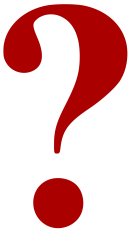 АДАПТИВНАЯ ФИЗИЧЕСКАЯ КУЛЬТУРА
Приказ Минздравсоцразвития РФ от 26.08.2010 № 761н «Об утверждении Единого квалификационного справочника должностей руководителей, специалистов и служащих, раздел «Квалификационные характеристики должностей работников образования»
Высшее профессиональное образование или среднее профессиональное образование по направлению подготовки «Образование и педагогика» или в области, соответствующей преподаваемому предмету, без предъявления требований к стажу работы либо высшее профессиональное образование или среднее профессиональное образование и дополнительное профессиональное образование по направлению деятельности в образовательном учреждении без предъявления требований к стажу работы.
Начальник отдела контроля и надзора
Комитета по контролю, надзору и 
лицензированию в сфере образования
forum.toipkro.ru/avgustpro
Воеводина Ю.А.
(3822) 56 15 05 (доб. 4435)
voevodinayua@tomsk.gov.ru